Administrative approach as an alternative to prosecution – Co-operation between authorities in the fight against organized crime
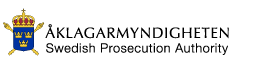 Alternatives to prosecution
Prevent the use of legal administrative infrastructure for criminal purposes
Apply administrative regulations to prevent and fight illegal activities
Co-ordinate interventions
Multidisciplinary co-operation
National Operational Council
Security Service
Customs
Enforcement Agency
Prison and Probation Authority
Public Employment Service
National Operational Council
National Operational Council
	National Operational chiefs from 12 Swedish national authorities
   Decides which cases shall be prioritized nationally and entitled to use the ”earmarked” police resources 
8 Regional Intelligence Centers
	Multidisciplinary intelligence team initiates cases
National Operational Council
Strategic persons, areas or phenomenon 
Intelligence driven (proactive)
”Go for the money” (”go before the money”)
Criminal procedure not always possible or the best course of action
Success stories:
Alcohol smuggling – ”The liquor buses” 

Human smuggling – ”The pilot”
Key success factors
Establish an interaction culture between the authorities

Follow-ups of the outcome

National legislation facilitating exchange information between administrative authorities and traditional law enforcement organizations 

Increasing administrative authorities understanding of the threat posed by organized crime and encourage them to fully engage with law enforcement and judicial services
Challenges
National multidisciplinary co-operation

vs.

International judicial co-operation
International
level
Administrative Authorities
Law  Enforcement
Fiscal Authorities
Judiciary
National 
level
Multidisciplinary co-operation
9
Conclusions
Facilitate transfer of evidence and information sharing between authorities on an international level

Spontaneous exchange of information 

International multidisciplinary co-operations?